November 1, 2016
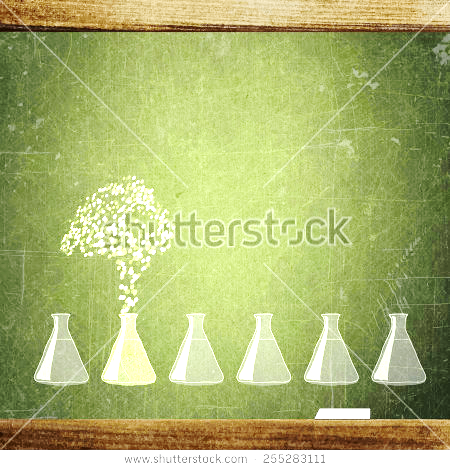 Sharpen Pencil
Collect PDN
Take out District Test Review Sheet (7th Grade)
Think about you what you can honestly accomplish and then push your self a little higher when setting you goal.  Believe in yourself, I believe in you!
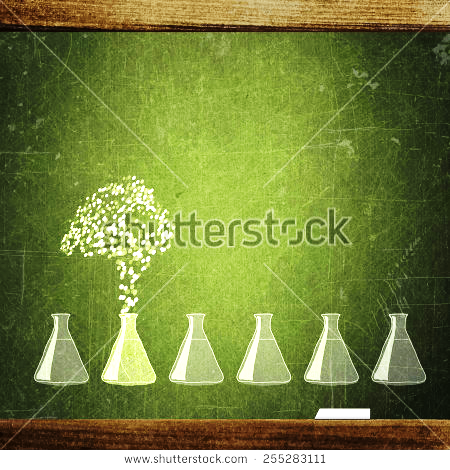 Please Do Now
1. Set your goal for the 2nd 6 week district test
2. Don’t count yourself short, you CAN do this, reach for the stars.
3. Think about an overall class goal for the 2nd 6 week test
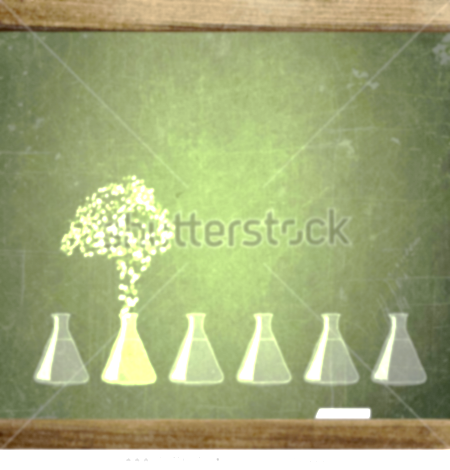 7th Grade TEKS
7.9A: analyze the characteristics of objects in our solar system that allow life to exist such as the proximity of the sun, presence of water, and composition of the atmosphere.
7.8A: Predict and descry e how different types of catastrophic events impact ecosystems such as floods, hurrianes, or tornadoes
7.8B: analyze the effects of weathering, erosion, and deposition on the environment in ecoregions of Texas
7.8C: Model the effects of human activity on groundwater and surface water in a watershed.
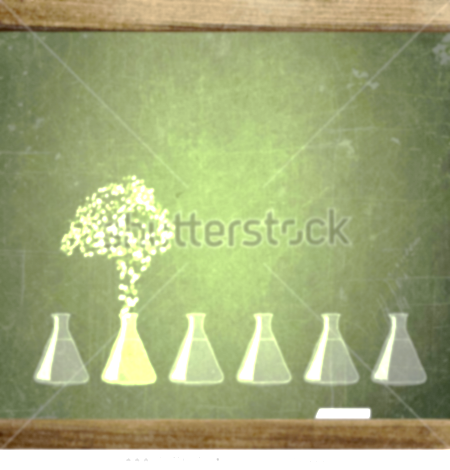 7th Grade Lo
LO: We will apply knowledge learned over ecoregions of Texas and space to complete a 6-week district test review
TEK:7.9A: analyze the characteristics of objects in our solar system that allow life to exist such as the proximity of the sun, presence of water, and compostion of the atmosphere.
7.8A: Predict and descry e how different types of catastrophic events impact ecosystems such as floods, hurrianes, or tornadoes
7.8B: analyze the effects of weathering, erosion, and deposition on the environment in ecoregions of Texas
7.8C: Model the effects of human activity on groundwater and surface water in a watershed.
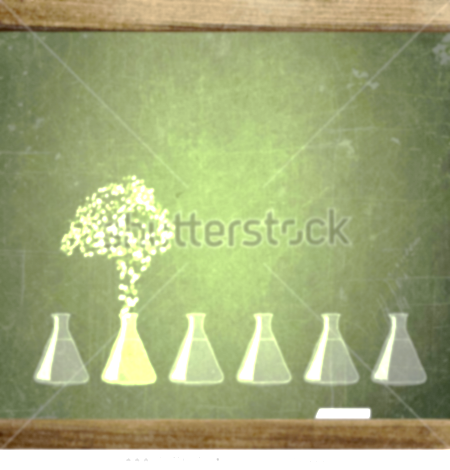 7th Grade DOL
DOL: I will complete an exit slip that will describe 1 thing I will rock at on this test and 1 thing I will study extra hard on tonight when I study for the test.
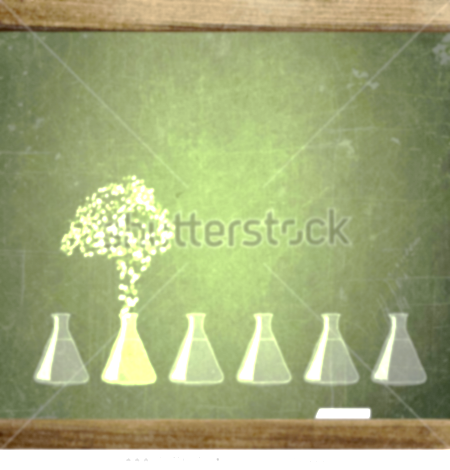 6th Grade TEK
6.9C: demonstrate energy transformations such as energy in a flashlight changes from chemical energy to electrical energy to light energy.
6.8: Force, motion, and energy.  The student knows fore ad motion are related to potential and kinetic energy.
A: compare and contrast potential and kinetic energy
B: identify and describe the changes in position, directions, and speed of an object when acted upon by unbalanced forces.
C: Calculate average speed using distance and time measurements
D: measure and graph changes in motion
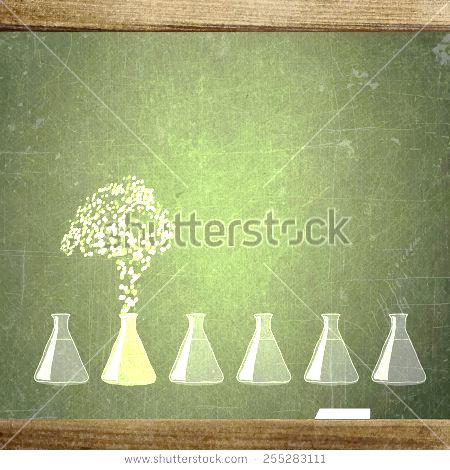 6th Grade LO
LO: We will apply knowledge learned over energy transformations and speed to complete a 6-week district test review
6.9C: demonstrate energy transformations such as energy in a flashlight changes from chemical energy to electrical energy to light energy.
6.8: Force, motion, and energy.  The student knows fore ad motion are related to potential and kinetic energy.
A: compare and contrast potential and kinetic energy
B: identify and describe the changes in position, directions, and speed of an object when acted upon by unbalanced forces.
C: Calculate average speed using distance and time measurements
D: measure and graph changes in motion
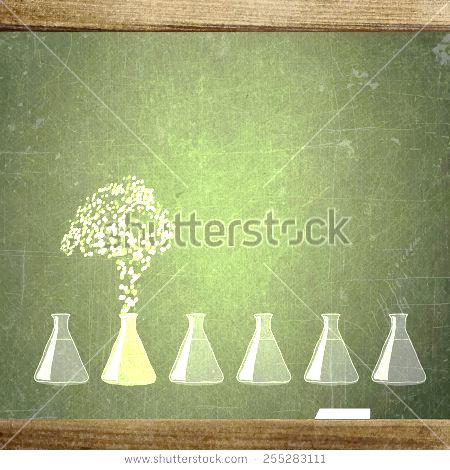 6th Grade DOL
DOL: I will complete an exit slip that will describe 1 thing I will rock at on this test and 1 thing I will study extra hard on tonight when I study for the test.
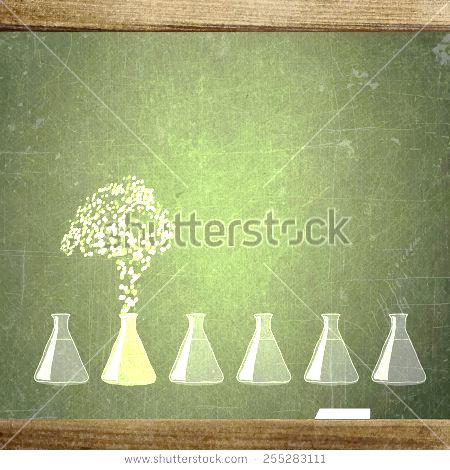 6th / 7th Grade District Test Review
Students complete handout review on own
Students come together as a class and follows teacher directions to play the review game